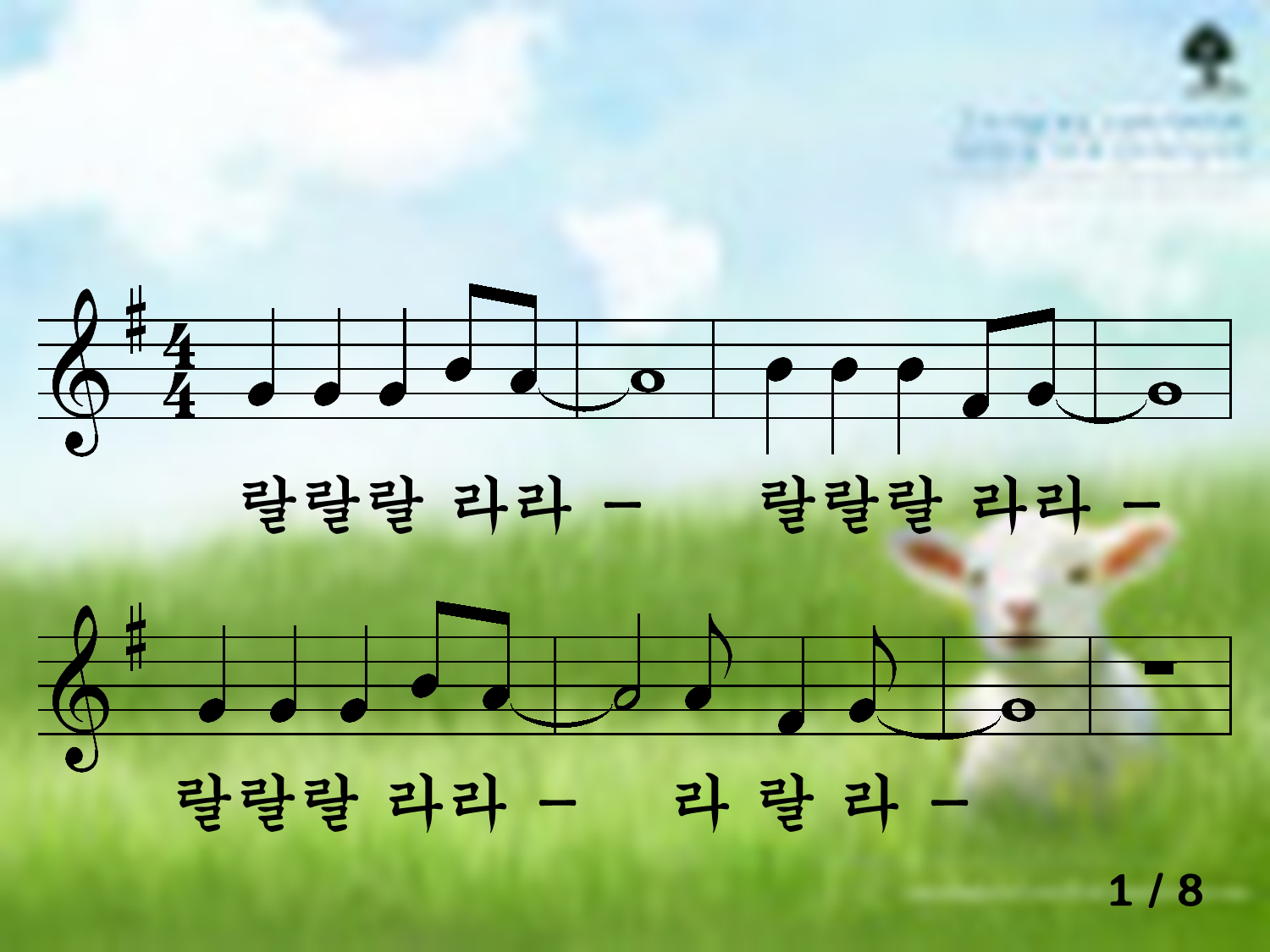 어 캠 송
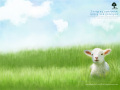 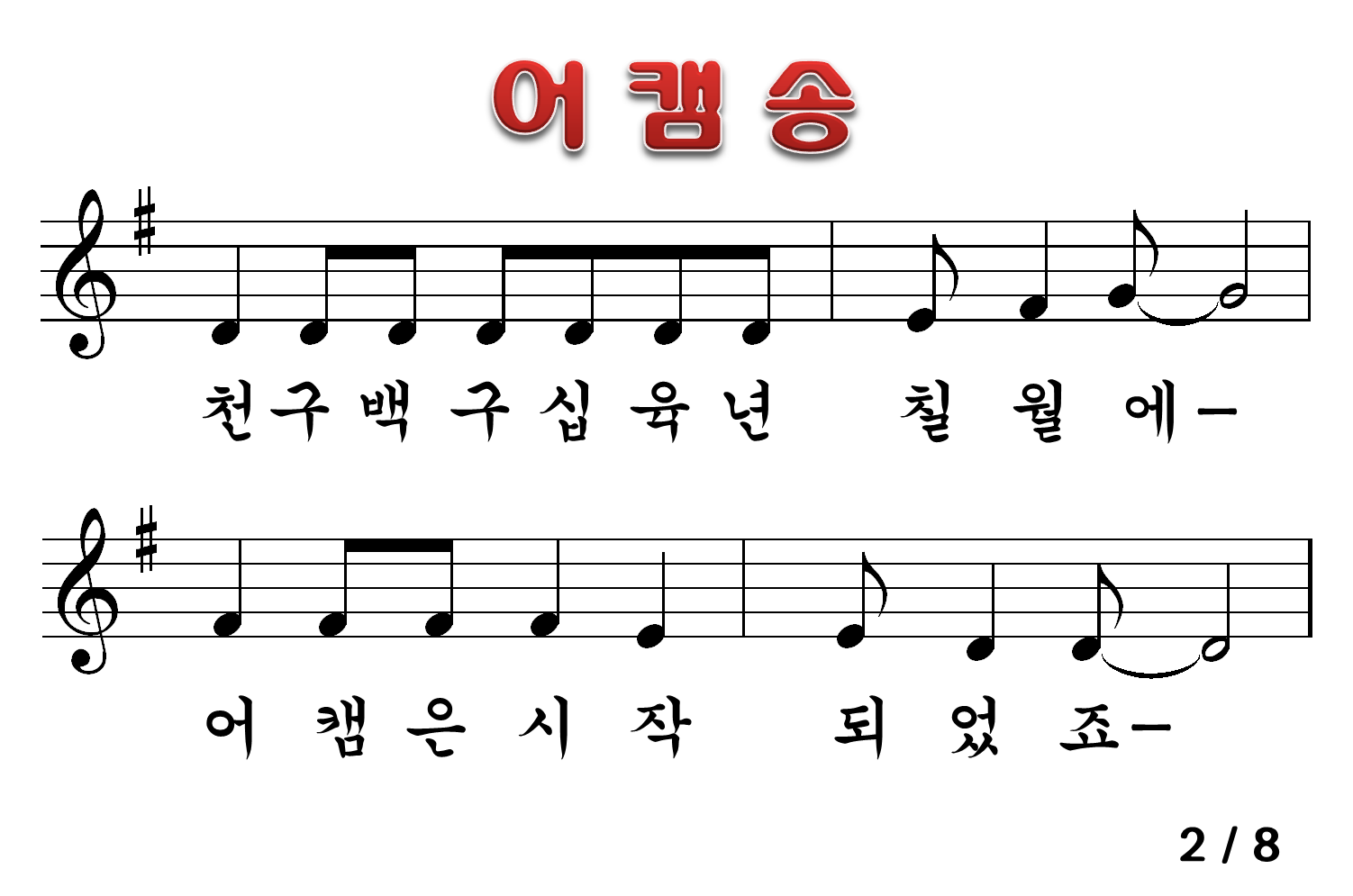 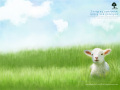 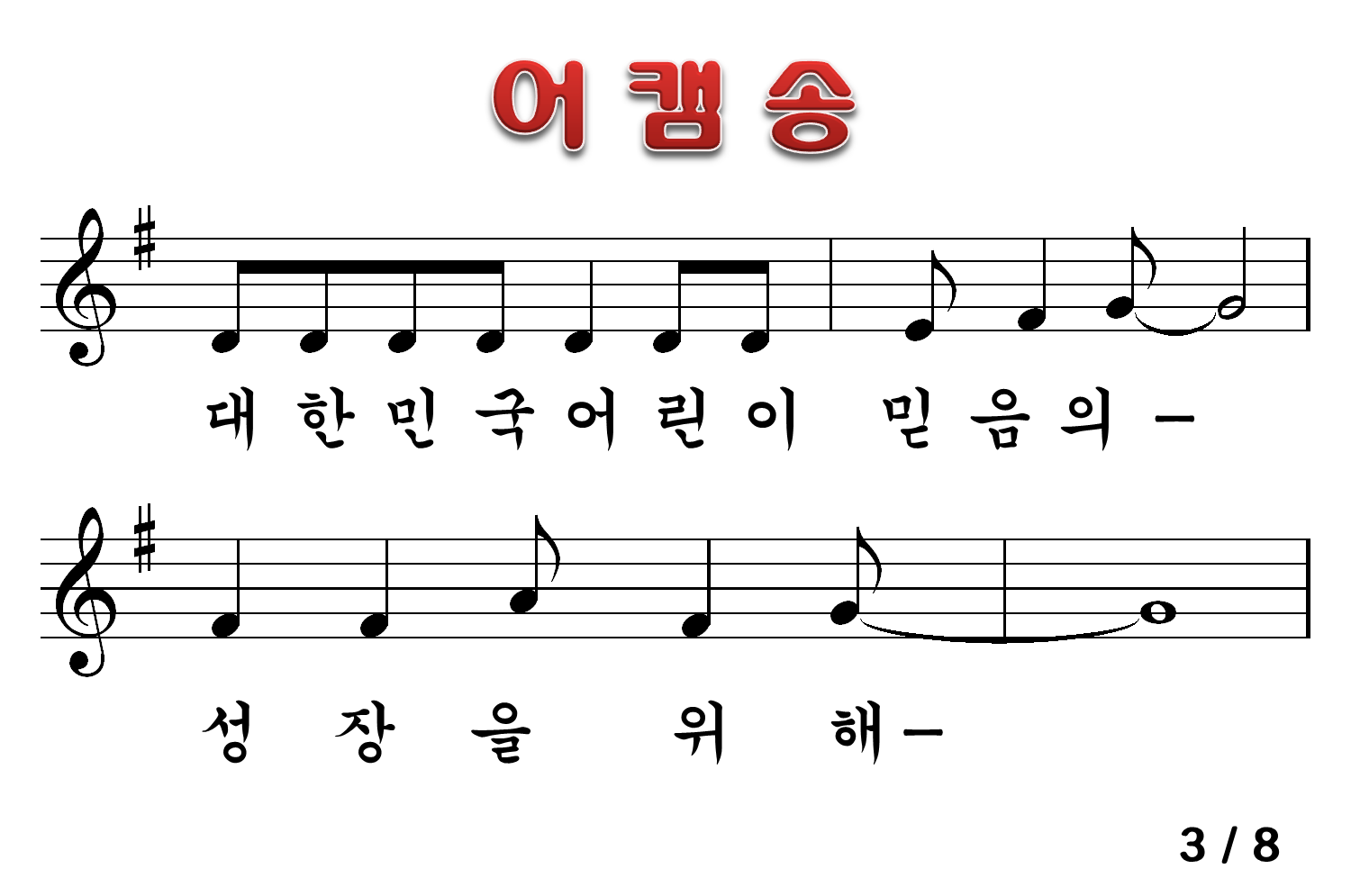 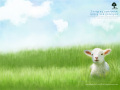 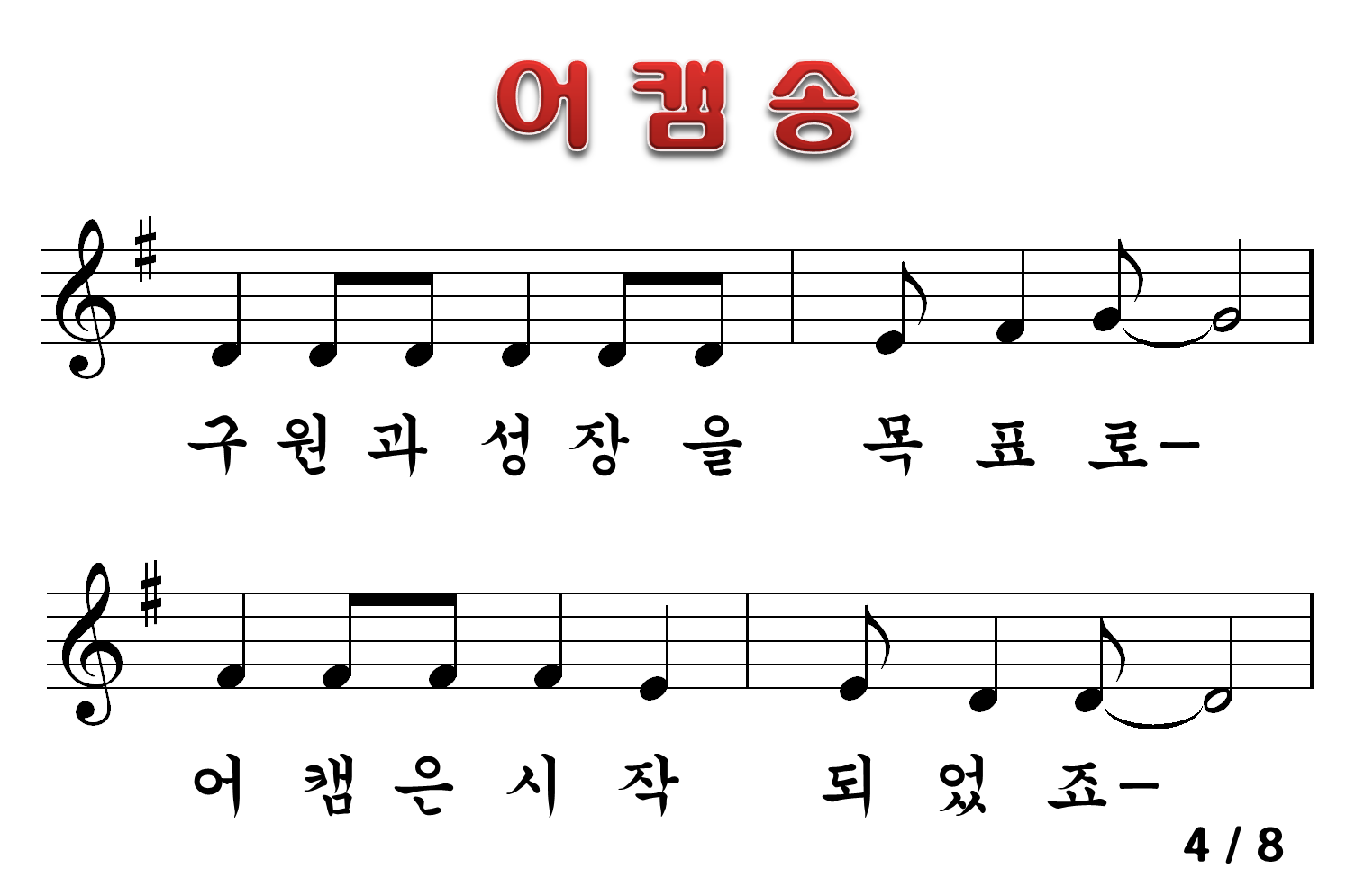 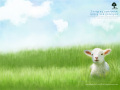 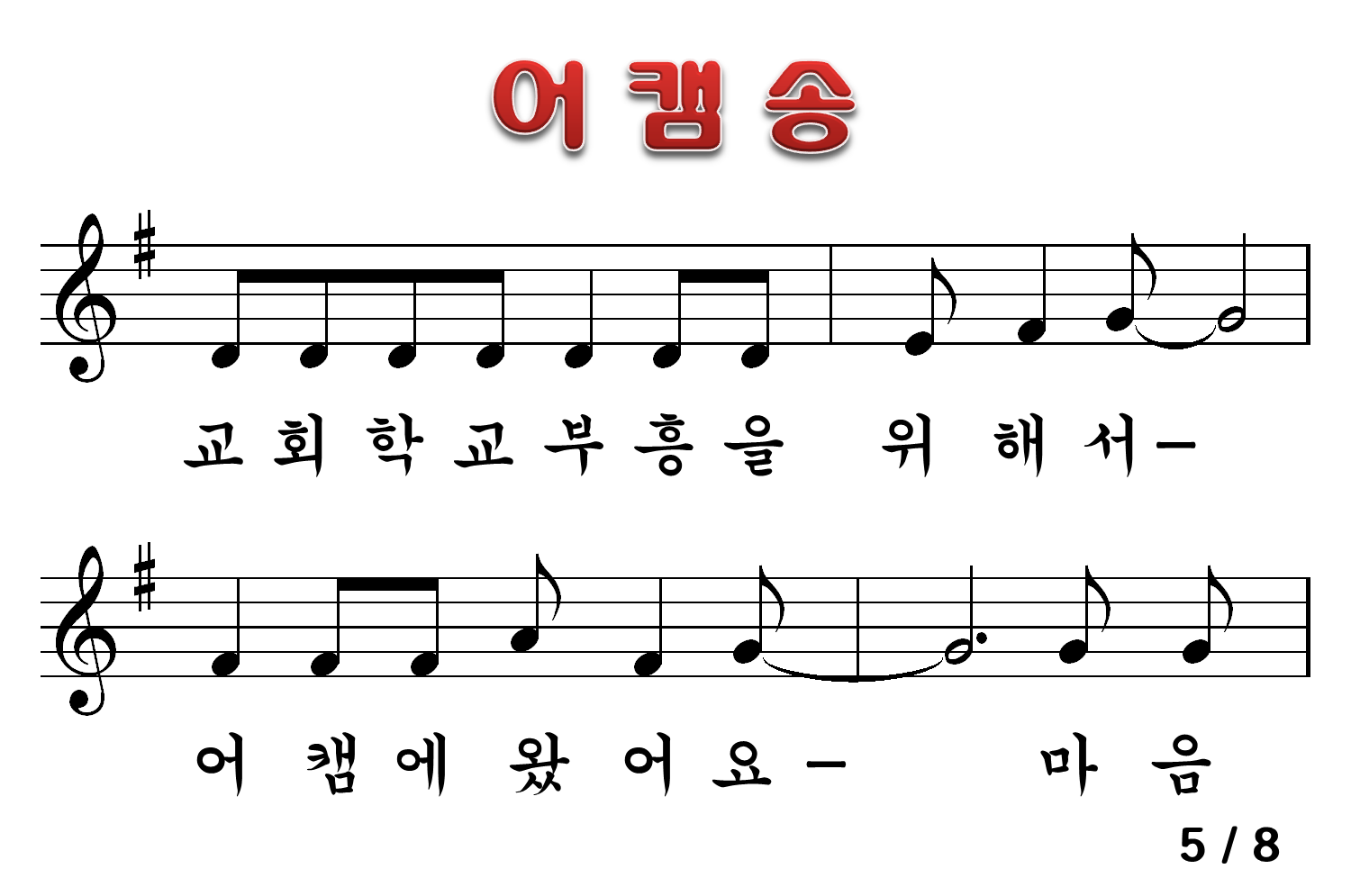 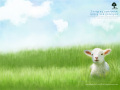 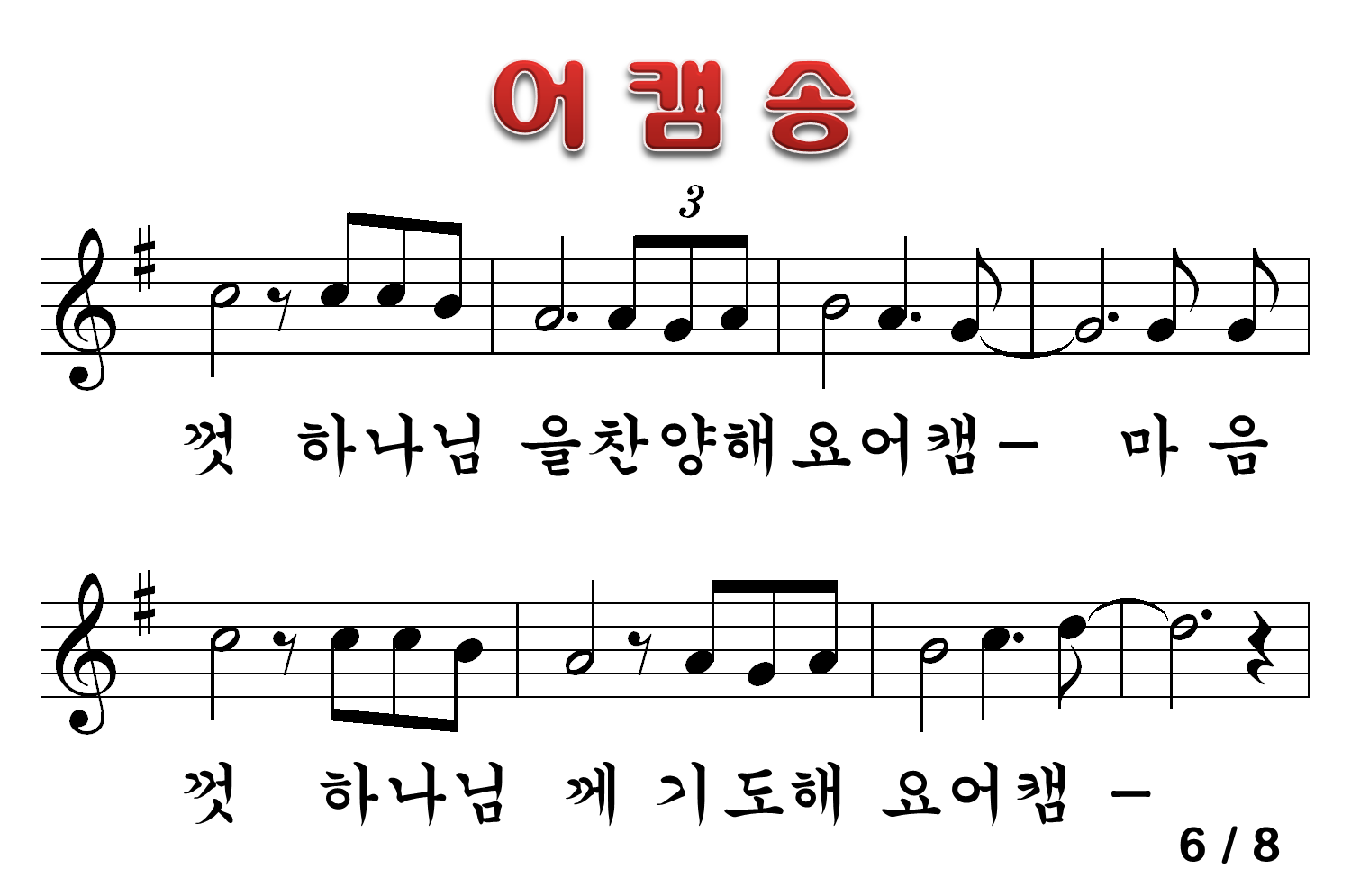 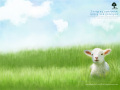 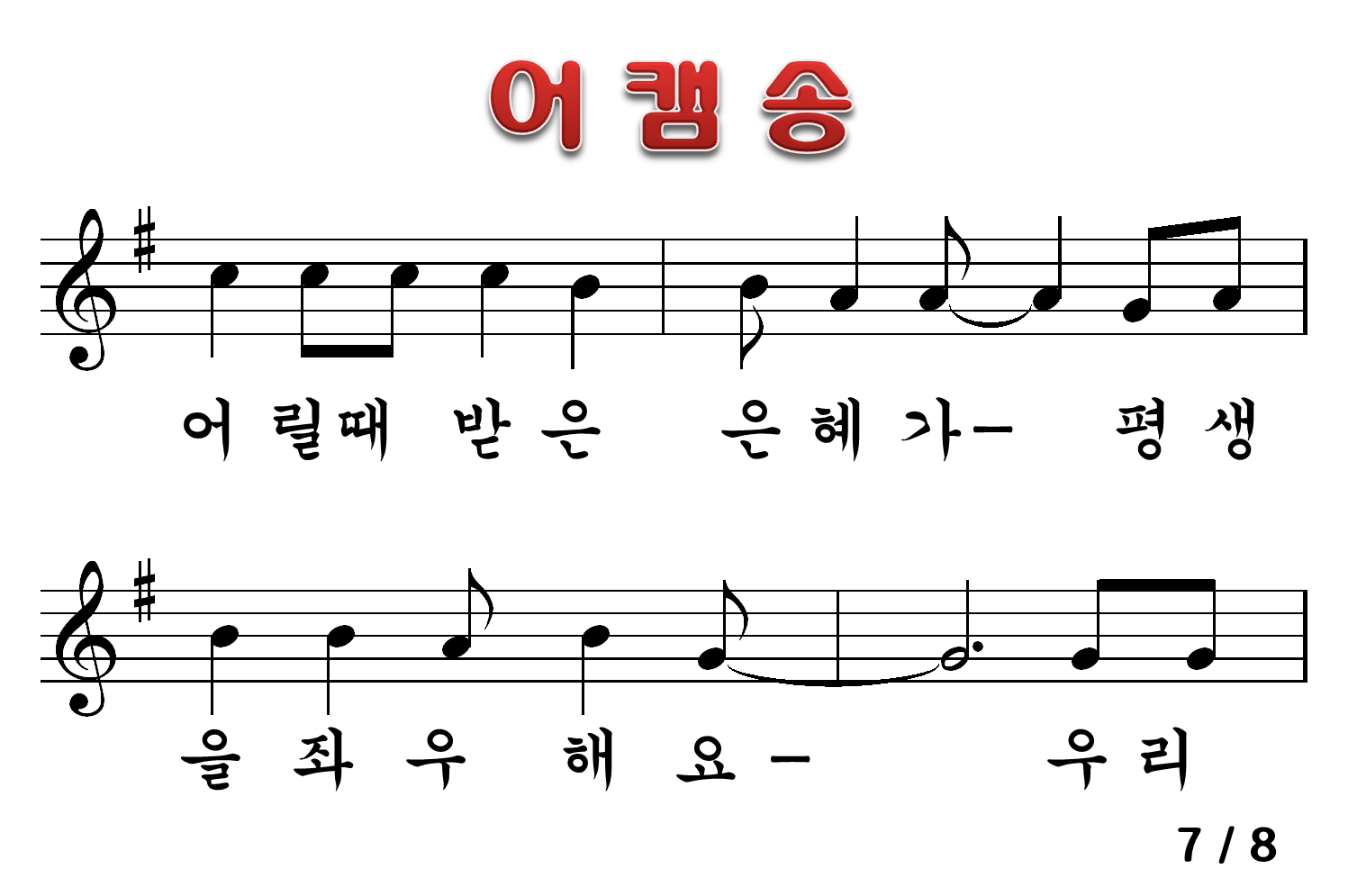 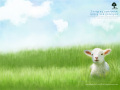 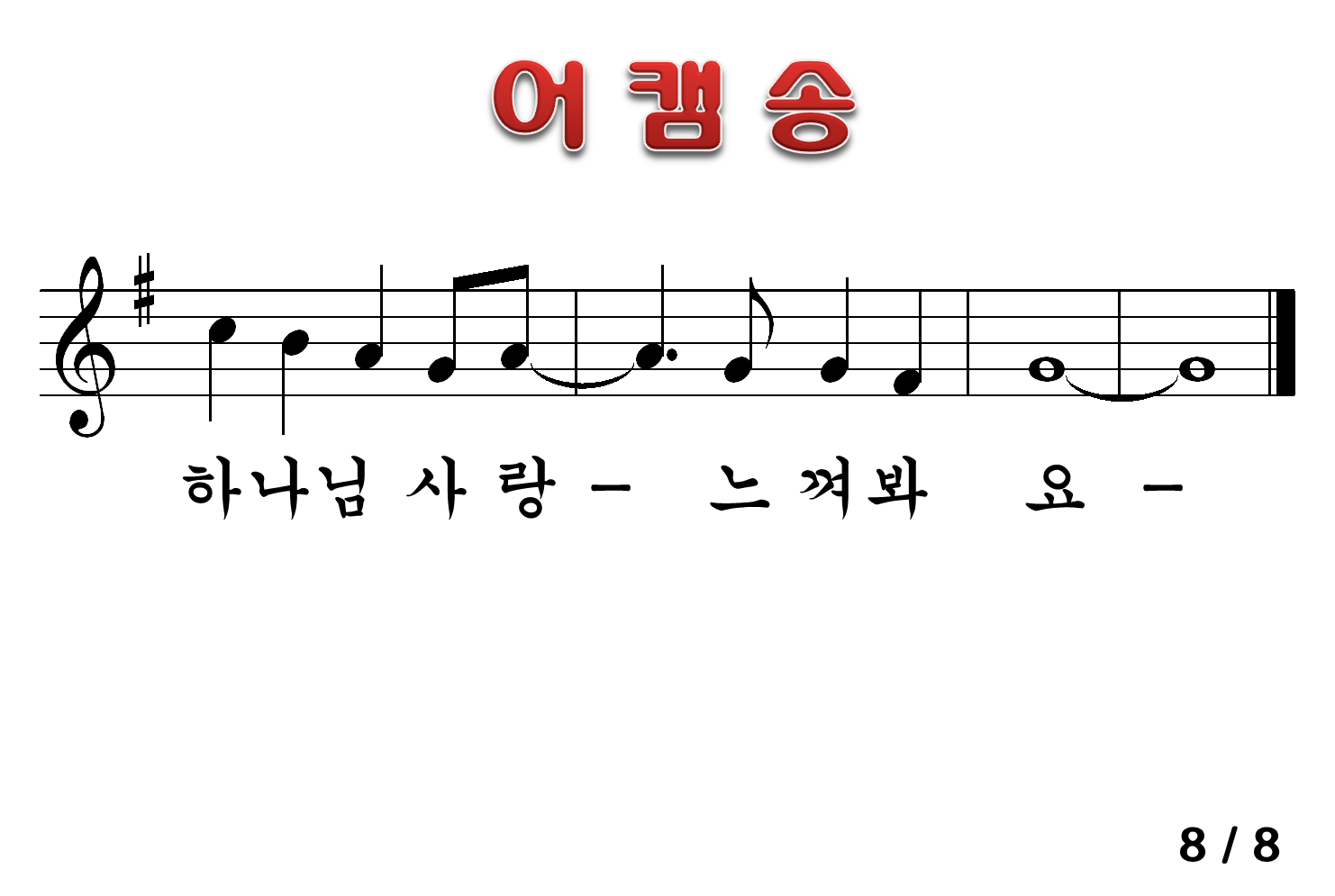